PHY 711 Classical Mechanics and Mathematical Methods
10-10:50 AM  MWF  in Olin 103

Plan for Lecture 38

Review
Mathematical methods
Classical mechanics concepts
12/01/2021
PHY 711  Fall 2021 -- Lecture 38
1
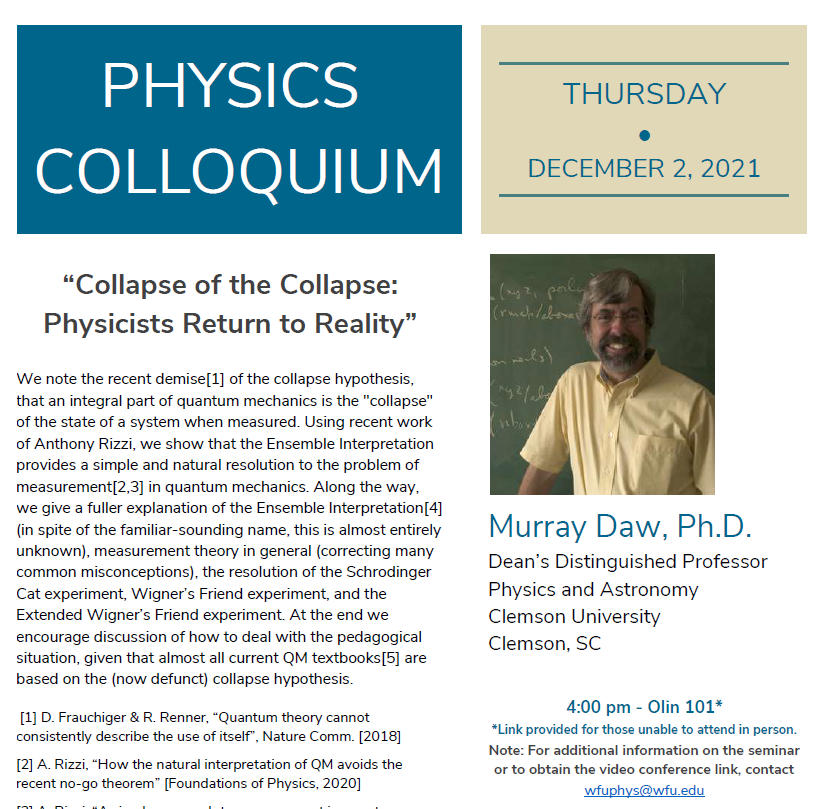 12/01/2021
PHY 711  Fall 2021 -- Lecture 38
2
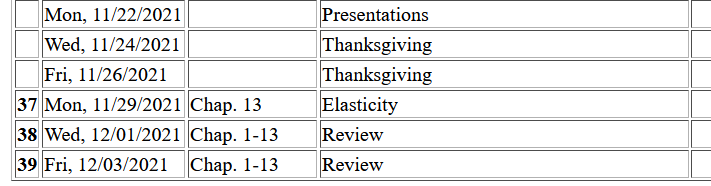 12/01/2021
PHY 711  Fall 2021 -- Lecture 38
3
3
Comments on  take-home final –
          Similar to mid-term in form
           Available: Mon.   Dec. 6, 2021
           Due before: Mon.   Dec. 13, 2021 before 11 AM
                                  (final grades are due 12/15/2021)
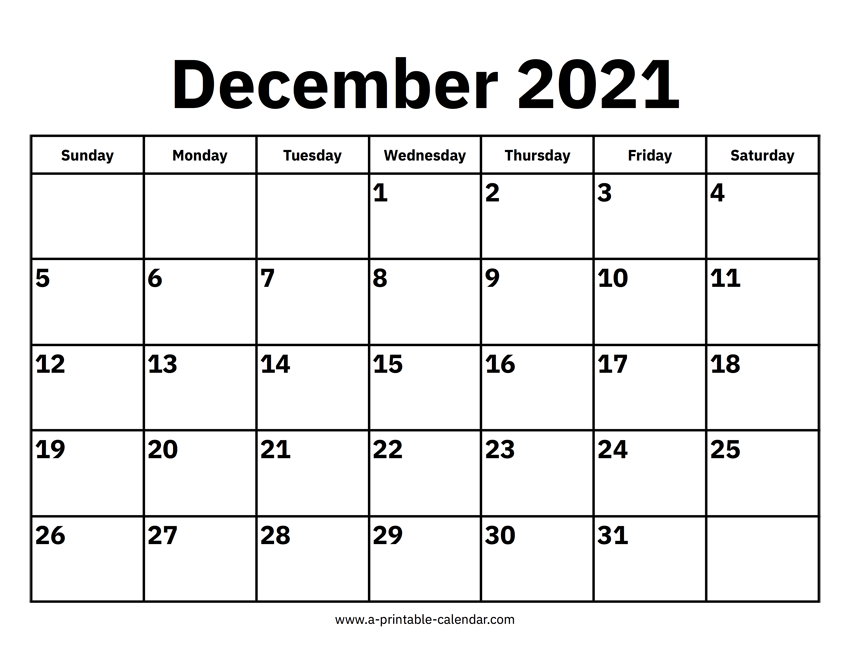 12/01/2021
PHY 711  Fall 2021 -- Lecture 38
4
Review of mathematical methods
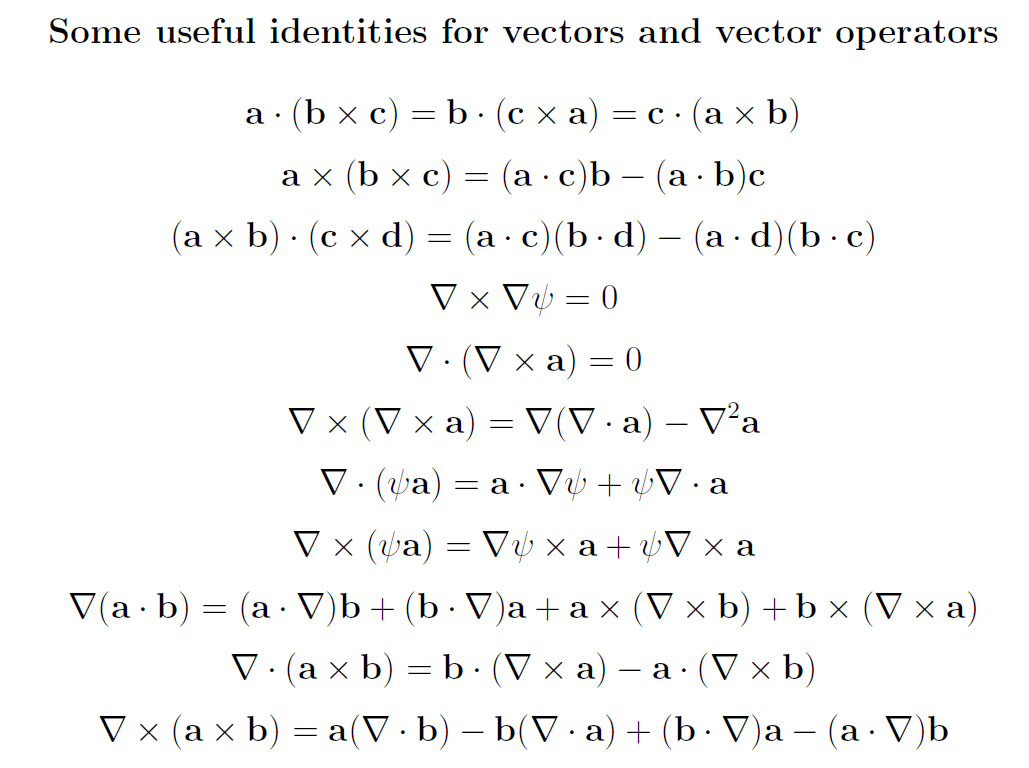 12/01/2021
PHY 711  Fall 2021 -- Lecture 38
5
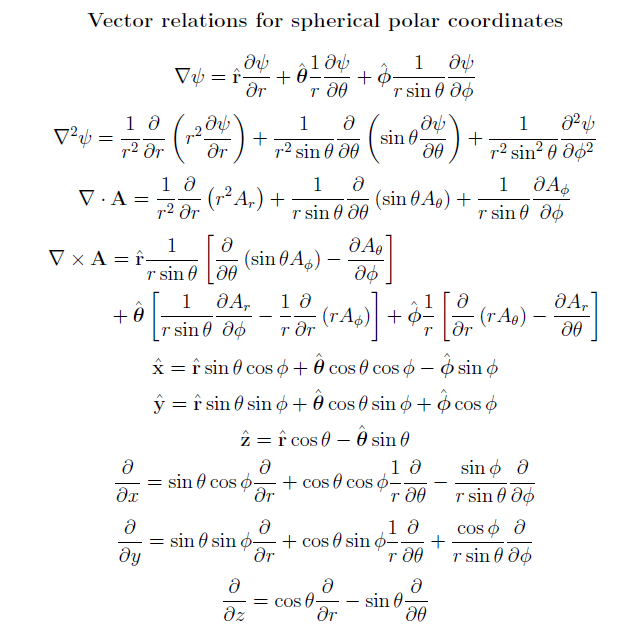 12/01/2021
PHY 711  Fall 2021 -- Lecture 38
6
https://dlmf.nist.gov/
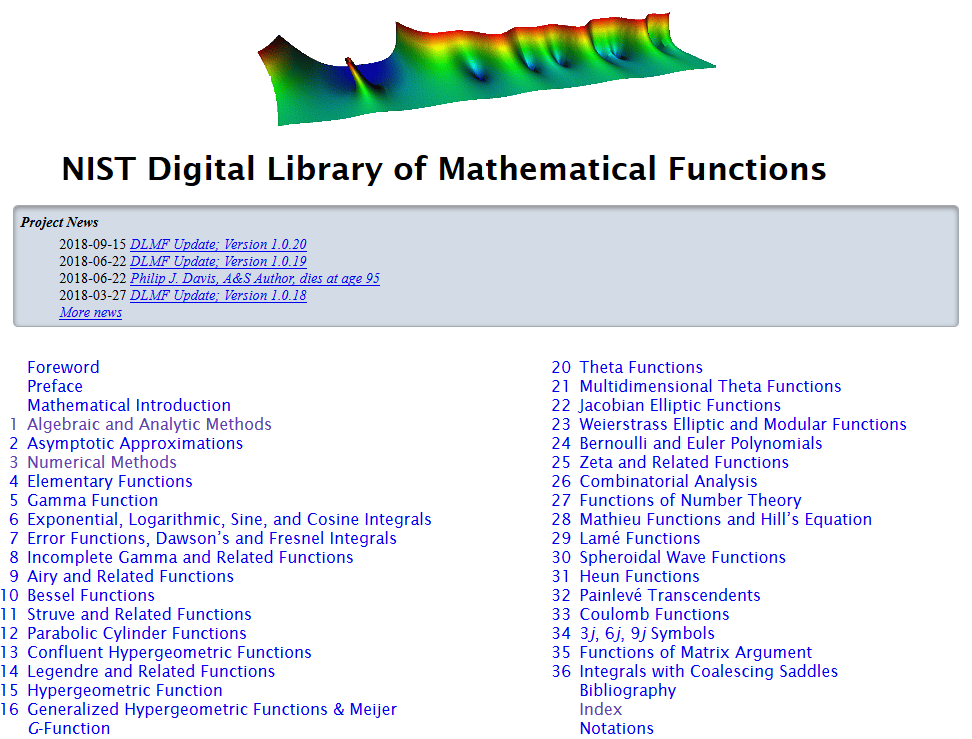 12/01/2021
PHY 711  Fall 2021 -- Lecture 38
7
Example – special functions
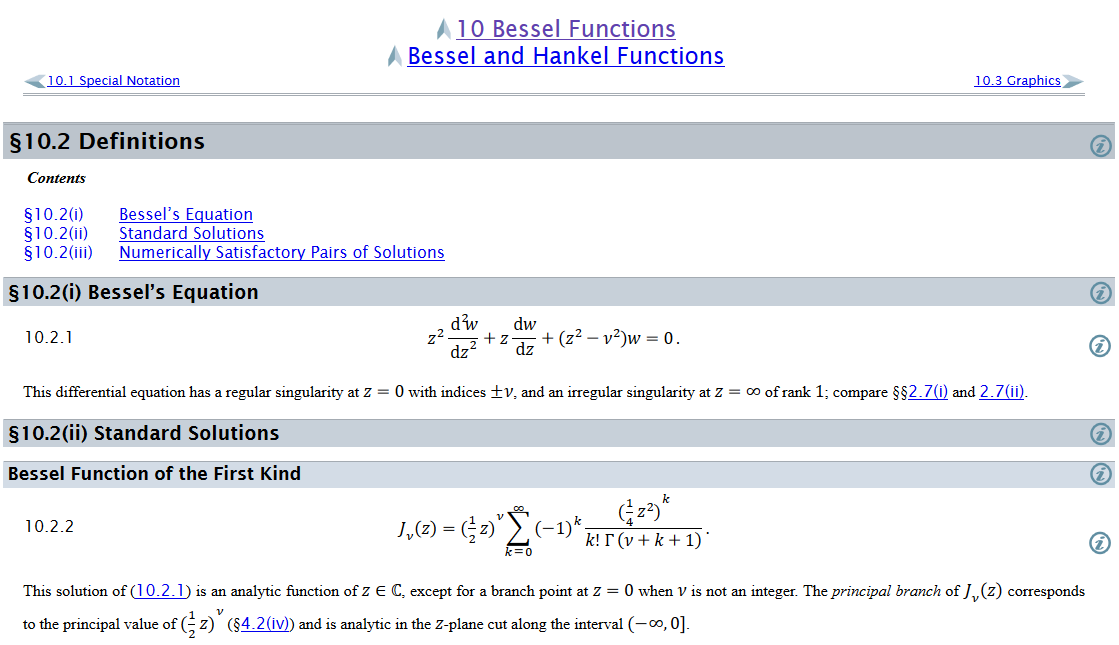 12/01/2021
PHY 711  Fall 2021 -- Lecture 38
8
Complex numbers
Functions of complex variables
Derivatives:
Cauchy-Riemann equations
12/01/2021
PHY 711  Fall 2021 -- Lecture 38
9
Analytic function
A closed integral of an analytic function is zero.
However:
12/01/2021
PHY 711  Fall 2021 -- Lecture 38
10
Contour integration methods --
No contribution
C
12/01/2021
PHY 711  Fall 2021 -- Lecture 38
11
12/01/2021
PHY 711  Fall 2021 -- Lecture 38
12
Fourier transforms --
Note:  The location of the 2p factor varies among texts.
12/01/2021
PHY 711  Fall 2021 -- Lecture 38
13
12/01/2021
PHY 711  Fall 2021 -- Lecture 38
14
Doubly discrete Fourier Transforms
Fast Fourier Transforms   (FFT)
12/01/2021
PHY 711  Fall 2021 -- Lecture 38
15
Notions of eigenvalues and eigenvectors
        In the context of linear algebra --
In the context of Sturm-Liouville differential equations --
12/01/2021
PHY 711  Fall 2021 -- Lecture 38
16
Notions of eigenvalues and eigenvectors -- continued
12/01/2021
PHY 711  Fall 2021 -- Lecture 38
17
Calculus of variation – a method to find a function (y(x)) which optimizes a particular integral relationship.
Euler-Lagrange equation
12/01/2021
PHY 711  Fall 2021 -- Lecture 38
18
Lagrangian in the presence of electromagnetic forces
12/01/2021
PHY 711  Fall 2021 -- Lecture 38
19
Recipe for constructing the Hamiltonian and analyzing the equations of motion
Note that the equations of motion should yield equivalent trajectories for the Lagrangian and Hamiltonian formulations.
12/01/2021
PHY 711  Fall 2021 -- Lecture 38
20
Mechanics topics
Scattering theory
Lagrangian mechanics
Hamiltonian mechanics
Liouville theorem
Rigid body motion
Normal modes of oscillation about equilibrium
Wave motion
Fluid mechanics (ideal or including viscosity; linear and nonlinear)
Heat conduction
Elasticity
Note:   The following review slides are necessarily brief. Please refer to the original “Extra” lecture slides for details.   Please email:  natalie@wfu.edu with any corrections/suggestions
12/01/2021
PHY 711  Fall 2021 -- Lecture 38
21
Scattering theory
Note:  The notion of cross section is common to many areas of  physics including classical mechanics, quantum mechanics, optics, etc.   Only in the classical mechanics can we calculate it from a knowledge of the particle trajectory as it relates to the scattering geometry.
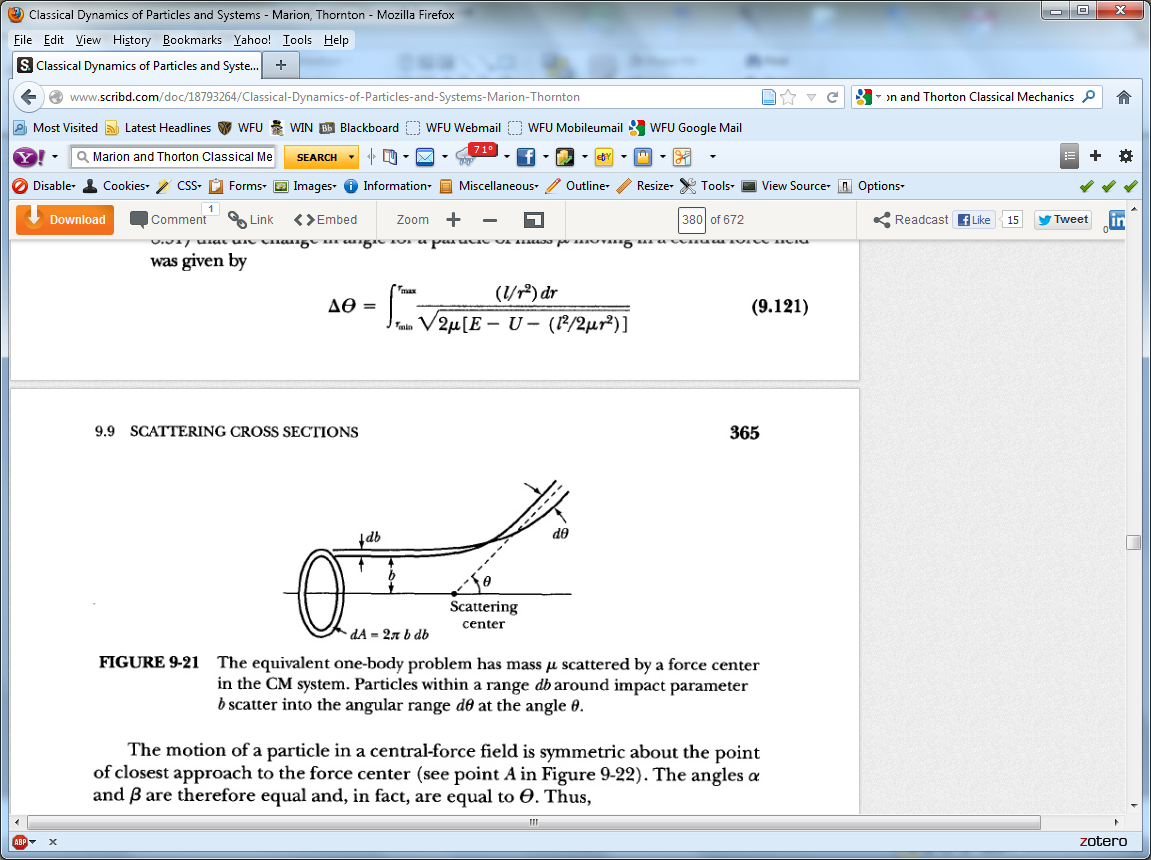 Figure from Marion & Thorton, Classical Dynamics
b
Note: We are assuming that the process is isotropic in f
12/01/2021
PHY 711  Fall 2021 -- Lecture 38
22
Lagrangian mechanics
12/01/2021
PHY 711  Fall 2021 -- Lecture 38
23
Recipe for constructing the Hamiltonian and analyzing the equations of motion
12/01/2021
PHY 711  Fall 2021 -- Lecture 38
24
Question – When can you bypass the 5 step derivation process and directly write the Hamiltonian of the system as
Only when Natalie Holzwarth is not looking
When you have a simple system that has no explicit velocity and/or time dependence
Usually
12/01/2021
PHY 711  Fall 2021 -- Lecture 38
25
Important tool for analyzing Lagrangian and/or Hamiltonian systems  -- finding constants of the motion

In Lagrangian formulation --
12/01/2021
PHY 711  Fall 2021 -- Lecture 38
26
Constants of the motion in the Hamiltonian formulation
12/01/2021
PHY 711  Fall 2021 -- Lecture 38
27
Question – Why use this fancy formalism when simple conservation of energy or momentum intuitively apply?

You should use your intuition whenever possible.
You should never trust your intuition.
The equations should be consistent with correct intuitive solutions and also reveal additional solutions (perhaps beyond intuition)
12/01/2021
PHY 711  Fall 2021 -- Lecture 38
28
Liouville’s Theorem   (1838)

     The density of representative points in phase space corresponding to the motion of a system of particles remains constant during the motion.
12/01/2021
PHY 711  Fall 2021 -- Lecture 38
29
Rigid body motion
In a reference frame attached to the object, there are 3 moments of inertia and 3 distinct principal axes

Representation of rotational kinetic energy:
12/01/2021
PHY 711  Fall 2021 -- Lecture 38
30
Euler’s transformation between body fixed and inertial reference frames
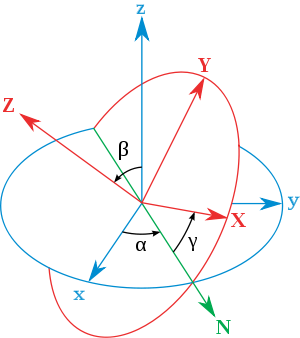 x
y
y
x
12/01/2021
PHY 711  Fall 2021 -- Lecture 38
31
Normal modes of vibration -- potential in 2 and more dimensions
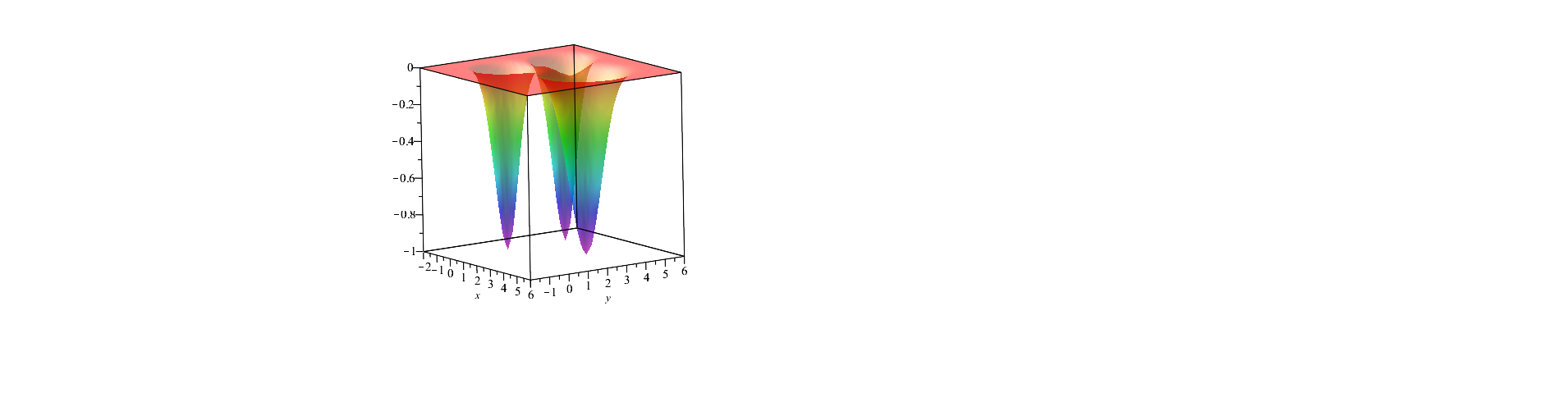 V(x,y)
12/01/2021
PHY 711  Fall 2021 -- Lecture 38
32
Example – normal modes of a system with the symmetry of an equilateral triangle -- continued
3
u3
u2
1
2
u1
12/01/2021
PHY 711  Fall 2021 -- Lecture 38
33
Example – normal modes of a system with the symmetry of an equilateral triangle -- continued
12/01/2021
PHY 711  Fall 2021 -- Lecture 38
34
Example – normal modes of a system with the symmetry of an equilateral triangle -- continued
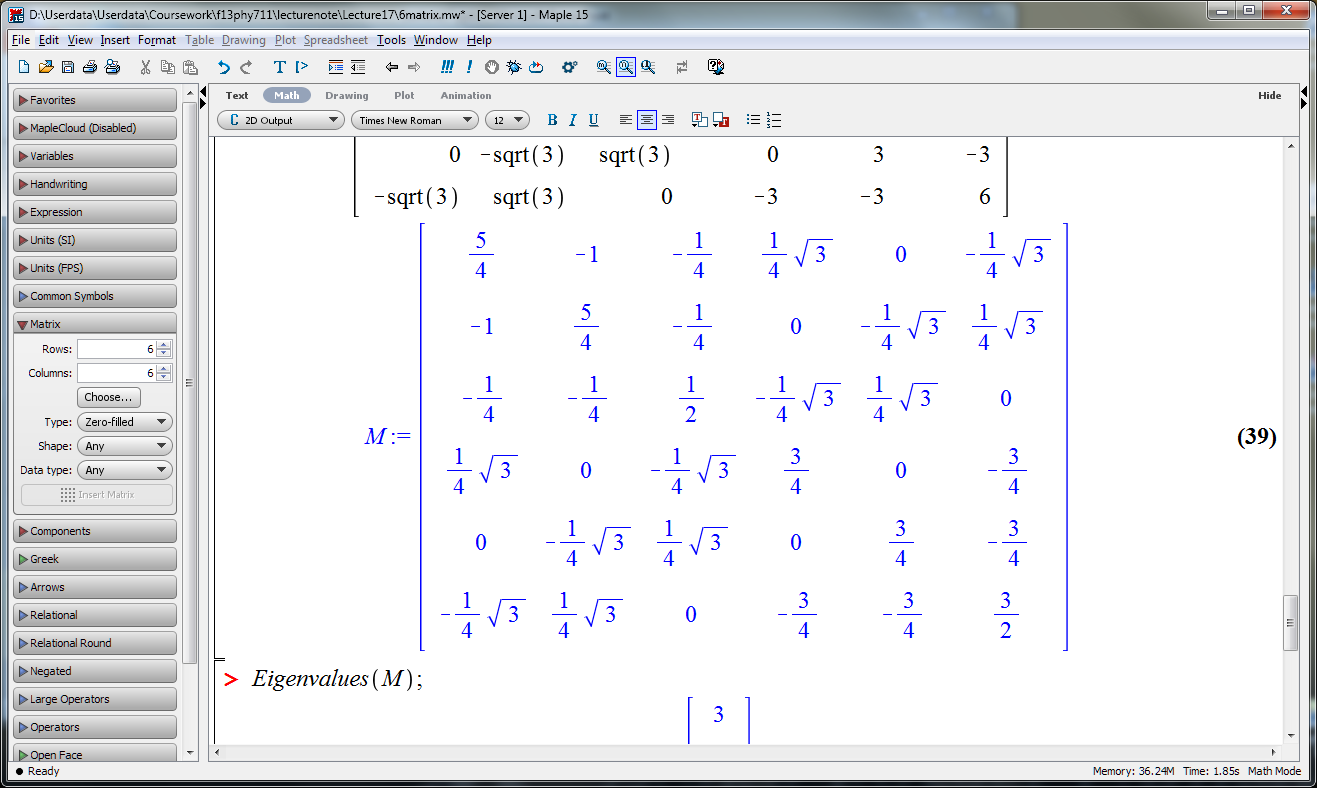 = w2
12/01/2021
PHY 711  Fall 2021 -- Lecture 38
35
Discrete particle interactions  continuous media 
The wave equation
12/01/2021
PHY 711  Fall 2021 -- Lecture 38
36
Mechanical motion of fluids
Newton’s equations for fluids
 Use Euler formulation; following “particles” of fluid
Viscosity contributions
12/01/2021
PHY 711  Fall 2021 -- Lecture 38
37
Fluid mechanics of incompressible fluid plus surface
Non-linear effects in surface waves:
p0
z=0
z
z
h
y
x
12/01/2021
PHY 711  Fall 2021 -- Lecture 38
38
Elements of elasticity theory -- Elastic stress tensor
material-dependent empirical parameters
12/01/2021
PHY 711  Fall 2021 -- Lecture 38
39
Dynamical equations of elastic continuum
12/01/2021
PHY 711  Fall 2021 -- Lecture 38
40